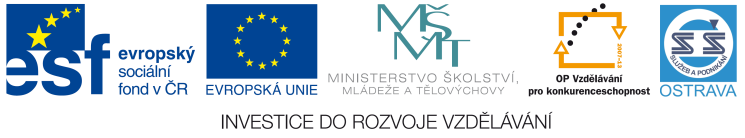 VY_32_INOVACE_ČJPS21460BED
Výukový materiál v rámci projektu OPVK 1.5 Peníze středním školámČíslo projektu:		CZ.1.07/1.5.00/34.0883 Název projektu:		Rozvoj vzdělanostiČíslo šablony:   		III/2Datum vytvoření:		7.12. 2012Autor:			Mgr. Karla BedrlíkováUrčeno pro předmět:      	Český jazyk a literaturaTematická oblast:		Česká a svět. literatura I. pol. 20. stol.Obor vzdělání:		Podnikání (64-41-L/51), 2. ročník                                            Název výukového materiálu: 	Česká próza 1. pol. 20.století - testPopis využití: 		Interaktivní test za použití notebooku
Čas:  			20 minut
Česká próza 1. pol. 20. stol.
Test
1. Určete autora románu  Advent.
A.	Jarmila Glazarová
B.	Ivan Olbracht
C.	Jaroslav Havlíček
D.	Eduard Bass
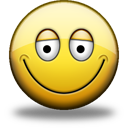 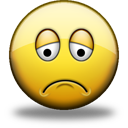 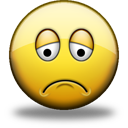 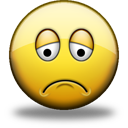 2. Určete autora následující ukázky.
Ale na hřbitově bych se bál. Kdo naposled umře, tak mezi ostatními nebožtíky nemá žádnou úctu, to je zrovna tak, když do školy přijde nový žák. Já bysem nechtěl mít na krchově službu, ani kdyby mně někdo za to dal celý pytel burských oříšků, k tomu album cizozemských známek, modrý svetr a palčivé sklíčko.
A.	Vladislav Vančura
B.	Jaroslav Havlíček
C.	Karel Poláček
D.	Ivan Olbracht
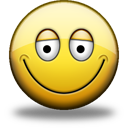 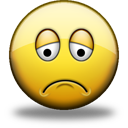 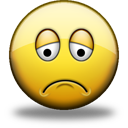 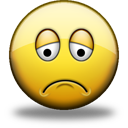 3. Určete autora románu Golet v údolí.
A.	Jaroslav Havlíček
B.	Karel Poláček
C.	Ivan Olbracht
D.	Jarmila Glazarová
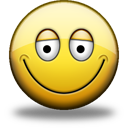 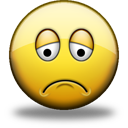 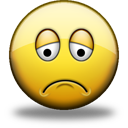 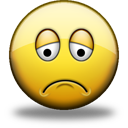 4. Kdo je autorem následující ukázky.

Kdyby byla Štěpka psala kroniku svého života, docela jistě by byla vyznačila rok 1901 jako šťastný, snad ze všech dosavadních za nejštastnější.  Je až ku podivu, jak se jí karta obrátila.
A.	Jarmila Glazarová
B.	Jaroslav Havlíček
C.	Josef a Karel Čapkové
D.	Ivan Olbracht
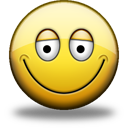 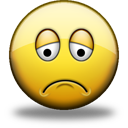 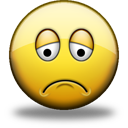 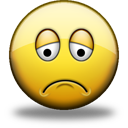 5. V jakých novinách působili E. Bass, K. Poláček či K. Čapek?
A.	v Národních novinách
B.	v Právu
C.	v Lidových novinách
D.	ve Svobodném slovu
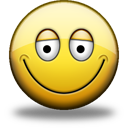 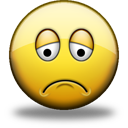 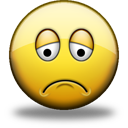 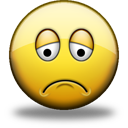 6. Jak se nazývá myšlenkový směr, jehož zastáncem byl Karel Čapek?
A.	expresionismus
B.	pragmatismus
C.	existencialismus
D.	nihilismus
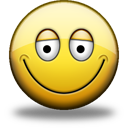 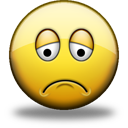 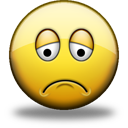 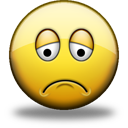 7. Ze které Vančurovy knihy pochází uvedená ukázka.
To by byla zlá a neodpustitelná prorada, děl abbé, avšak podívejte se na Antonína, myslíte, a je pravděpodobné, že by tento mamlas získal děvče tak hezké? Jste si jista, že se nemýlíte? Poznala jste opravdu Annu kouzelnici?
A.	z románu Tři řeky
B.	z románu Konec starých časů
C.	z novely Rozmarné léto
D.	z románu Markéta Lazarová
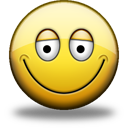 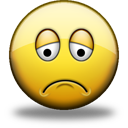 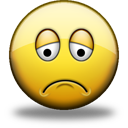 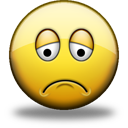 8. Vliv jakého básnického směru lze spatřovat ve Vančurově próze?
A.	surrealismu
B.	pragmatismu
C.	poetismu
D.	dadaismu
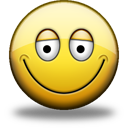 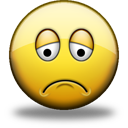 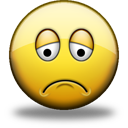 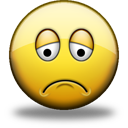 9. Určete, ve kterém případě se jedná o soubor fejetonů Karla Čapka.
A.	Povídky z jedné kapsy
B.	Hordubal
C.	Zahradníkův rok
D.	Hovory s T.G. Masarykem
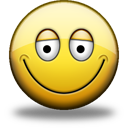 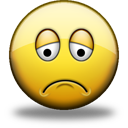 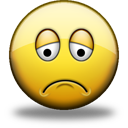 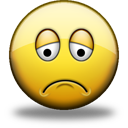 10. Film Markéta Lazarová (s Magdou Vašáryovou v hlavní roli) byl v roce 1998 v anketě filmových kritiků vyhlášen nejvýznamnějším filmem české kinematografie. Kdo byl režisérem tohoto filmu?
A.	František Vláčil
B.	Věra Chytilová
C.	Jiří Menzel
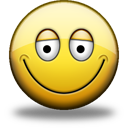 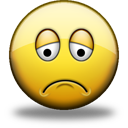 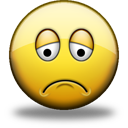 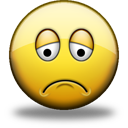 D.	Karel Kachyňa
11. Jak lze stručně charakterizovat Čapkův román Krakatit?
A.	dobrodružný román o pátrání po  ukradeném vynálezu
B.	utopie o nebezpečí zneužití  techniky a moci člověkem
C.	milostný román s detektivní zápletkou
D.	sci-fi o fantastickém vynálezu, který je zneužit 	nepřátelskou mocností
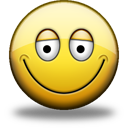 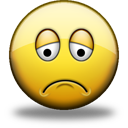 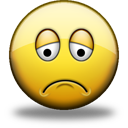 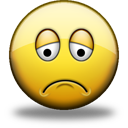 12. Karel Čapek je autorem knih Anglické listy, Výlet do Španěl či Cesta na sever. Jaký žánr tyto knihy reprezentují?
A.	reportáž
B.	fejeton
C.	povídka
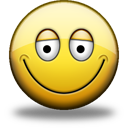 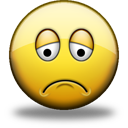 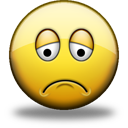 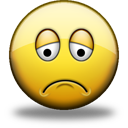 D.	literární dopis
13. Jaké prostředí zobrazil Eduard Bass ve svých nejznámějších dílech pro dospělé ze 40. let?
A.	prostředí kabaretu
B.	prostředí cirkusu
C.	prostředí fotbalu
D.	prostředí novin
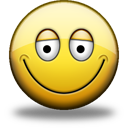 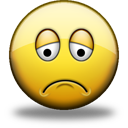 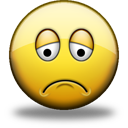 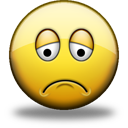 14. Z jaké vrstvy jazyka čerpá Jarmila Glazarová v uvedeném úryvku?
Otčím zůstává v kuchyni:“Dobre rano, roby. A tuž co ty, Martino, pokašluješ? Nečuješ baj bolešči oto v zadoch?“
A.	z obecné češtiny
B.	z lékařského slangu
C.	z lašského nářečí
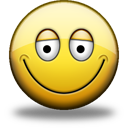 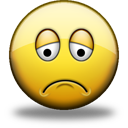 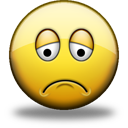 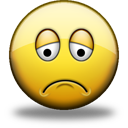 D.	z hanáckého nářečí
15. Jak se jmenoval kubistický malíř, grafik a spisovatel, který je autorem ilustrací pohádkové knihy Povídání o pejskovi a kočičce?
A.	Cyril Bouda
B.	Josef Lada
C.	Josef Čapek
D.	Karel Čapek
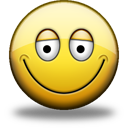 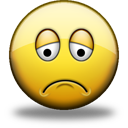 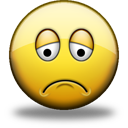 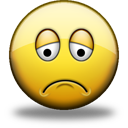 16. Jaký typ mužských postav si vybíral Jaroslav Havlíček pro své prózy?
A.	těžce nemocné a trpící jedince
B.	směšné maloměšťáky
C.	morálně narušené jedince
D.	jedince s patologickými úchylkami
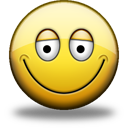 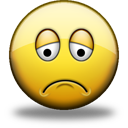 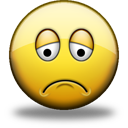 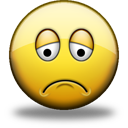 17. Uveďte název filmů, ze kterých pocházejí následující obrázky.
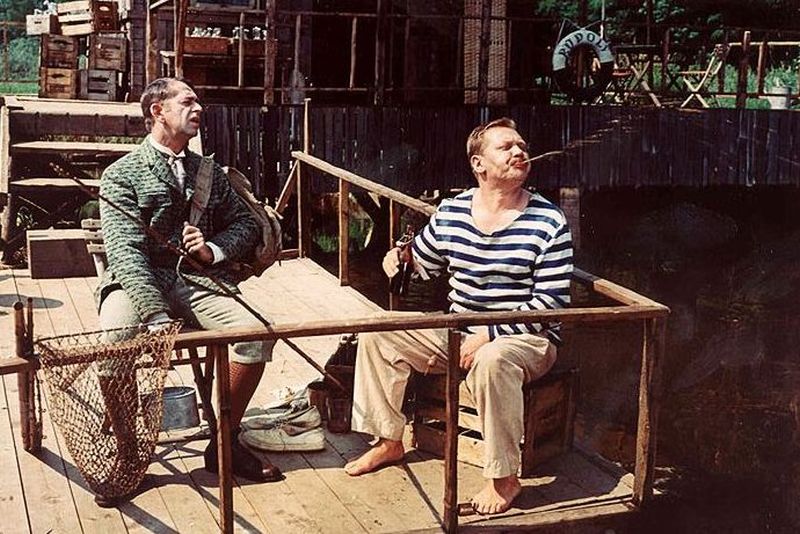 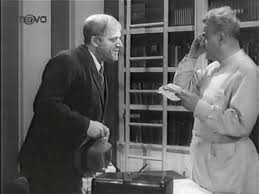 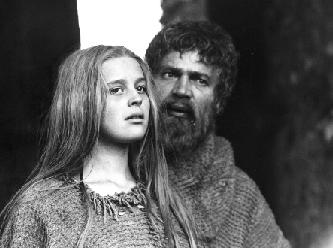 5
2
1
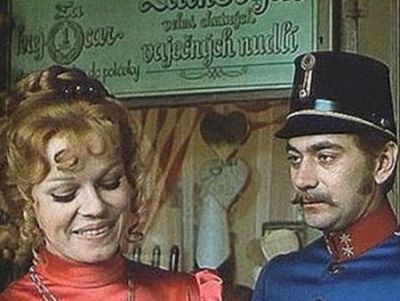 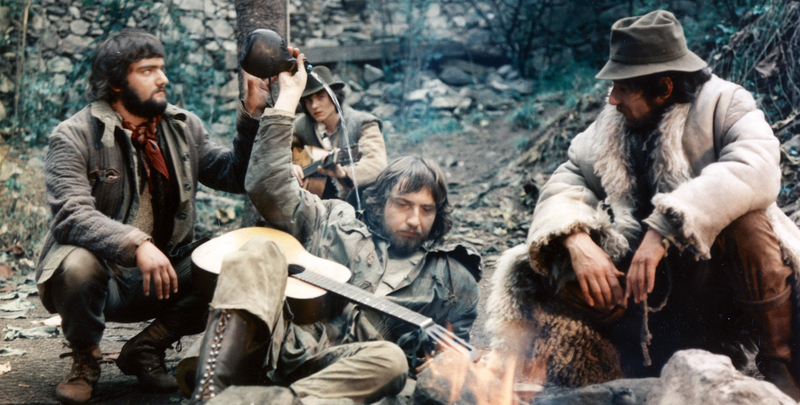 3
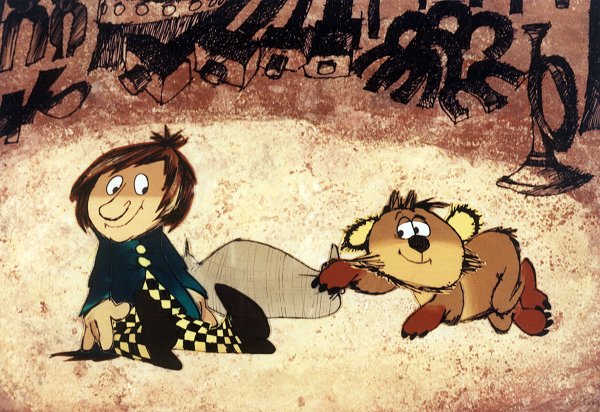 4
6
Hodnocení testu
22-19 bodů 	= výborný
18-16 bodů 	= chvalitebný
15-12 bodů 	= dobrý
11-9 bodů 	= dostatečný
8 a méně	= nedostatečný
Použité zdroje
Obr. 1 - http://www.bontonfilm.cz/rozmarne-leto.html
Obr. 2 - http://www.ceskatelevize.cz/porady/898739-kubula-a-kuba-kubikula/
Obr. 3 - http://www.topzine.cz/petrolejove-lampy-na-dvd-dve-herecke-senzace-zari-bok-po-boku
Obr. 4 - http://www.novinky.cz/zena/styl/214365-miroslav-donutil-nejsem-cynicky-bonvivan.html
Obr. 5 - http://czfun.net/movie.php?&category=mr&catid=&videoold=&source=&year=1937
Obr. 6 - http://www.volny.cz/czfilm/Film/MarketaLazarova.htm